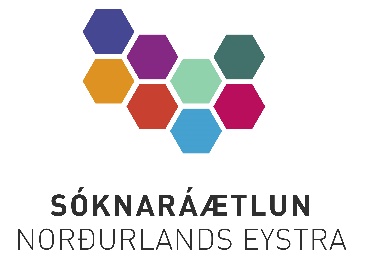 Styrkumsóknir til Uppbyggingarsjóðs Norðurlands eystra
Leiðbeiningar / Ábendingar • 2021
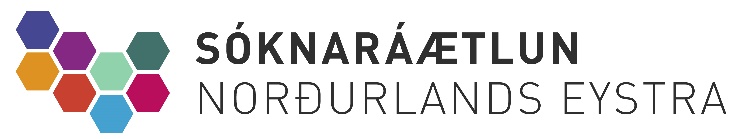 Markmið með leiðbeiningunum
Að gefa umsækjendum hagnýt ráð við gerð umsókna í uppbyggingarsjóð (og aðra sjóði)
Að auka möguleika umsækjenda á að fá styrki úr sjóðum
Að bæta gæði umsókna með því að umsækjendur auki hæfni sína í að sækja um styrki
Að fækka umsóknum í uppbyggingarsjóð sem eru ófullkomnar, gallaðar, ógildar eða á skjön við reglur
2
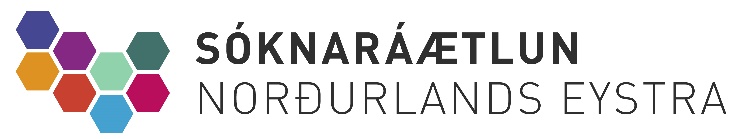 Undirbúningur fyrir styrkumsókn
Leiðbeiningar / Ábendingar
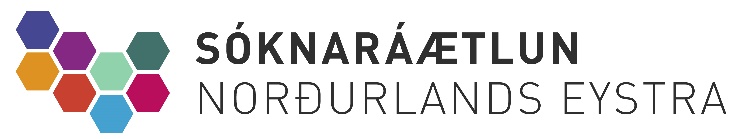 Vandaðar umsóknir taka tíma!
Umsóknir endurspegla yfirleitt tímann sem lagður er í gerð þeirra. Ekki byrja að skrifa umsókn á síðasta degi umsóknarfrests (verið að minnsta kosti búin að grandskoða eyðublaðið, lesa reglur og hugsa málið vandlega áður, svo ekkert komi á óvart á síðustu stundu) 
Betur sjá augu en auga! Vinnið saman, myndið hóp til að gera umsóknir, það er margfalt meiri hætta á mistökum ef einn aðili sér alfarið um umsóknargerð. Látið lesa umsóknir yfir, efnislega, uppsetningu og varðandi málfar og stafsetningu
Það er samkeppni um fjármagnið í sjóðum, þið þurfið að selja úthlutunarnefnd hugmyndina ykkar
4
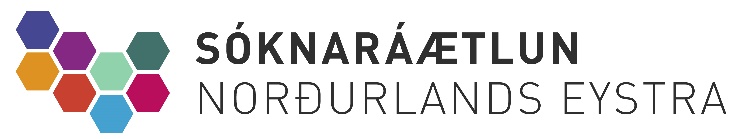 Úthlutunarreglur og leiðbeiningar
Uppbyggingarsjóður Norðurlands eystra styrkir menningarstarfsemi, atvinnuþróunar- og nýsköpunarverkefni og veitir stofn- og rekstrarstyrki til menningar
Lesið verklags- og úthlutunarreglur VEL og VANDLEGA – þær segja til um hvernig verkefni eru styrkt og stundum kemur í ljós að einstakar umsóknir eða hugmyndir passa ekki í viðkomandi sjóð 
Skoðið fyrri úthlutanir sjóðsins
Eftir þessa undirbúningsvinnu er tekin ákvörðun um hvort lögð er vinna og tími í að gera umsókn eða ekki!
5
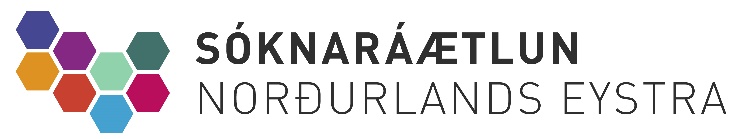 Styrkjadagbók er frábær hugmynd!
Gott getur verið að halda styrkjadagbók fyrir einstakar stofnanir eða verkefni 
Í hana er gagnlegt að skrá hvaða styrki hefur verið sótt um, hvenær, hvaða upphæð og til hvaða verkefna. Einnig hvaða niðurstaða fékkst og hvenær. Ennfremur samskipti og eftirfylgni við viðkomandi sjóð, skil á skýrslum og annað sem máli skiptir
Styrkjadagbók verður með tímanum gagnlegt hjálpartæki
6
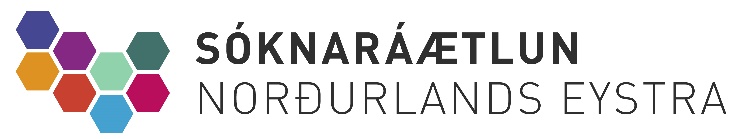 Gerð umsóknar
Leiðbeiningar / Ábendingar
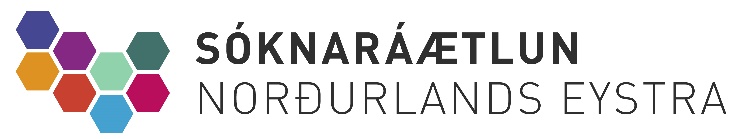 Yfirbragð umsókna skiptir máli!
Trúverðugleiki er algjört lykilatriði, í umsóknum þurfið þið að sýna fram á og sannfæra úthlutunarnefndina um að verkefnið geti orðið að veruleika og skilað þeim afrakstri sem að er stefnt. Einnig að aðstandendur þess hafi burði til að framkvæma verkefnið með sóma
Verið raunsæ og nákvæm. Fólkið sem fer yfir umsóknir spyr sig aftur og aftur: Er verkefnið í heild raunhæft? Eða einstakir liðir umsókna, t.d. fjárhagsáætlun, tímarammi o.s.frv.? Aflið upplýsinga, t.d. um kostnaðarliði og annað sem þörf er á
Verið jákvæð og bjartsýn, sýnið að ykkur þyki vænt um ykkar eigin verkefni og þið sjálf hafið trú á að framkvæmdin takist
8
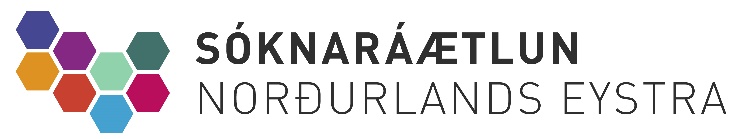 Hugsum nú aðeins um „nefndina“!
Úthlutunarnefndin les mikinn fjölda umsókna á stuttum tíma. Þess vegna þarf umsækjandi að …
…. nota umsóknareyðublaðið, fylla út alla liði með hnitmiðuðum texta og hafa þar allar lykilupplýsingar. Ekki segja bara „sjá fylgiskjöl“ í reiti fyrir einstaka liði og láta nefndarmenn þurfa að leita í þeim að grunnupplýsingum
… tala skýrt og skilmerkilega. Kynna verkefnið, umsækjanda og afraksturinn, eins og nefndarmenn hafi aldrei heyrt um þetta þrennt áður 
… gera vandlega grein fyrir ávinningnum, útkomunni eða afrakstrinum. Það er alltaf einhver í úthlutunarnefndum sem dáir hina mælanlegu mælikvarða
… setja fram raunhæfar kostnaðartölur (ekki ýkja). Það er alltaf einhver í úthlutunarnefndum sem hefur mikla þekkingu á hvað allskonar kostar og hvaða tíma vinna við ólíka verkþætti tekur 
… benda sjálfur í umsókninni á alla jákvæða þætti og tengingar, nefndarmenn taka við ógrynni upplýsinga og þeim gefst ekki tími til að upphugsa slíkt sjálfir
9
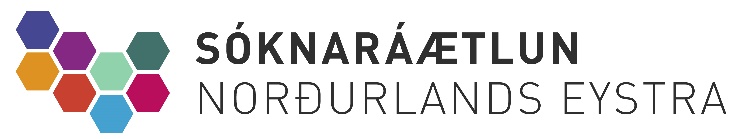 Verkefnislýsing & ávinningur
Skrifið einfaldan og skýran texta. Passið að yfirlesari átti sig fljótt á um hvað verkefnið snýst, en varist langlokur um aukaatriði. Passið líka að lýsing sé ekki of stuttaraleg (2-5 línur eru of lítið fyrir flest verkefni)
Nýtið leiðbeiningar á umsóknareyðublaðinu (smáa letrið)
Beinið sjónum að verkefninu sjálfu:
Bakgrunnur verkefnisins, aðstandendur og forsaga, hver er staðan 
Tilgangur og markmið, hvað á að gera?
Hver er afrakstur eða niðurstaða verkefnisins?
Hvaða ávinningi á verkefnið að skila?
Bendið á alla þætti sem styrkja umsóknina, t.d. efnahagslegan og samfélagslegan ávinning, nýsköpunargildi, sérstöðu, samstarfsaðila, gerið einnig grein fyrir hvernig hún passar við áherslur og markmið sjóðsins.
10
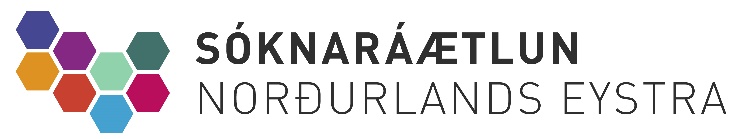 Verk- og tímaáætlun
Vandið ykkur við gerð trúverðugrar tímaáætlunar. Hún er mikilvæg fyrir trúverðugleika verkefnisins í heild
Skiptið verkefninu upp í verkþætti og segið hvenær unnið er að hverjum þeirra, hvenær vinna við þá hefst og lýkur. Útkoman er vinnuplan eða áætlun sem nýtist síðan umsækjanda vel við úrlausn verkefnisins 
Tilgreinið sérstakar tímasetningar sem áætlaðar eru, vörður og áfanga, einnig verklok. Hvenær áætlað er að afrakstur erfiðisins komi í ljós; s.s. hvenær nýtt fyrirtæki taki til starfa, hvenær starfsmönnum verður fjölgað, hvenær frumsýning eða opnun sé plönuð eða hvenær vara komi á markað
11
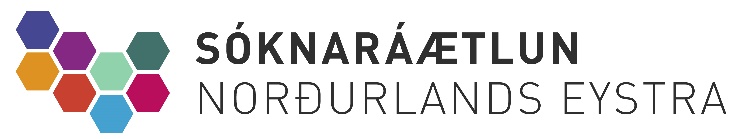 Kostnaðaráætlun
Kostnaðaráætlun á að sýna heildarkostnað við verkefni, bæði efniskostnað og vinnulaun 
Kostnaðaráætlun er sundurliðun á útgjöldum, skipt upp í þætti. Nákvæm og mikið sundurliðuð kostnaðaráætlun sýnir góðan undirbúning 
Kostnaðartölur þurfa að vera raunhæfar, ekki ýkja og reynið að muna eftir sem flestum kostnaðarliðum
Setjið ekki inn stórar tölur án útskýringa:
T.d. vinnulaun – áætlið tímafjölda og tímakaup
12
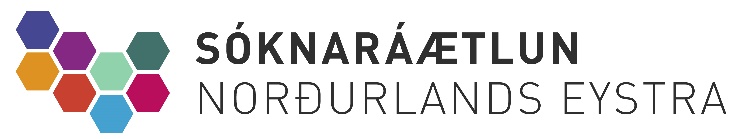 Fjármögnun
Þessi liður á umsóknarblaðinu vefst fyrir mörgum en það er engin ástæða til þess að flækja málin of mikið. Hér þarf einfaldlega að setja upp áætlun um fjármögnun og sýna fram á hvernig ætlunin er að tryggja að verkefnið takist, að það strandi ekki á fjármagni áður en afraksturinn lítur dagsljósið 
Umsækjandinn þarf sjálfur að hafa trú á að það takist að ljúka verkefninu, ef hann ætlar að sannfæra aðra um hið sama 
Sundurliðið fjármögnunaráætlun eftir því sem mögulegt er: 
Tekjur af verkefni, t.d. aðgangseyrir, þátttökugjöld, sala varnings o.fl.
Styrkir frá  t.d. samþykktir styrkir, óafgreiddar styrkumsóknir (gerið ráð fyrir umbeðnum styrk frá Uppbyggingarsjóði í áætluninni).
Eigið framlag, sundurliðið vinnuframlag og beint fjárframlag
13
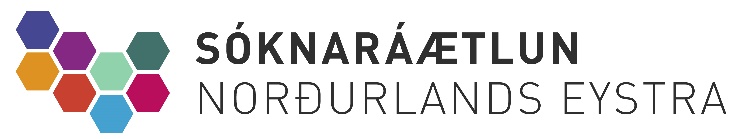 Fjárhæð styrkumsóknar
Munið að styrkur getur ekki numið hærri upphæð en 50% af kostnaðaráætlun, samkvæmt reglum 
Kynnið ykkur fyrri úthlutanir sjóðsins til að athuga hvort hugmyndir ykkar rúmast innan þess ramma sem sjóðurinn hefur úr að spila 
Sækið um raunhæfa upphæð, umsóknin þarf að vera trúverðug (var annars búið að minnast eitthvað á trúverðugleika í þessum leiðbeiningum?)
14
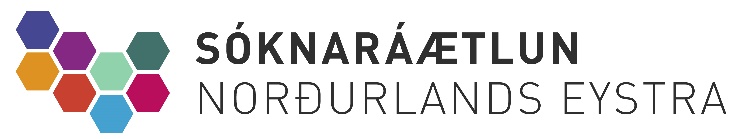 Aðrir styrkir og kynning
Hvaða aðra styrki hefur verið eða verður sótt um?
Fyllið reitina samviskusamlega út
Framlög annarra styrkveitenda auka trúverðugleika verkefnisins, auka líkur á að það verði að veruleika og minnka ekki líkur á styrk frá Uppbyggingarsjóði 
Það er jákvætt að umsækjendur hafi allar klær úti
 
Hvernig verður kynningu á verkefninu háttað?
Öflug kynning og úthugsað plan um kynningu er jákvætt fyrir verkefnið og eykur líkur á styrk. Sýnir að umsækjandi hefur hugsað fyrir öllu (á við menningarverkefni)
15
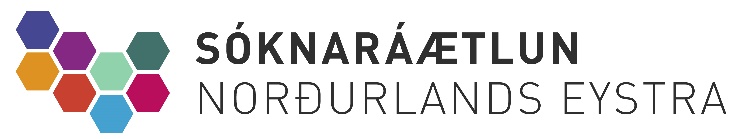 Eftirfylgni og samskipti
Leiðbeiningar / Ábendingar
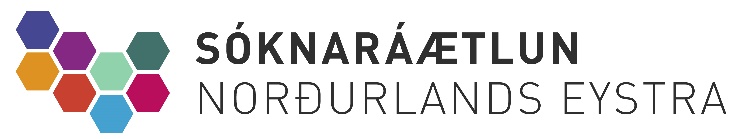 Þegar styrkur hefur fengist …
Uppbyggingarsjóður og styrkþegi gera með sér samning um verkefnið þar sem fram koma réttindi og skyldur beggja aðila
Í samningnum er m.a. kveðið á um:
Greiðslufyrirkomulag
Ábyrgð styrkþega
Skýrsluskil
Samskipti við Uppbyggingarsjóð
Hægt er að afþakka styrk ef aðstæður hafa breyst eða upphæð dugar ekki
17
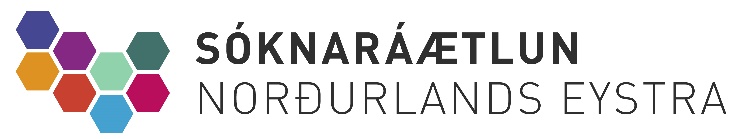 Hafið samráð við sjóðinn
Sá sem undirritar samninginn er ábyrgur gagnvart Uppbyggingarsjóði fyrir framgangi verkefnisins 
Umsóknin er hluti af samningnum, fylgja þarf því sem þar er sett fram 
Ef breyting verður á verkefni, umfangi þess eða tímaáætlun, hafið þá samráð við starfsmenn uppbyggingarsjóðs
Sjóðurinn getur krafist endurgreiðslu á styrkjum ef ekkert verður af verkefni, ef ekki tekst að ljúka því eða ef það er ekki í takt við umsókn og samning
Mikilvægt að styrktaraðila sé ávallt getið þegar kostur er
18
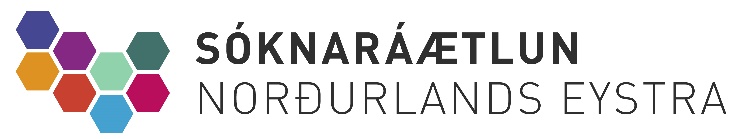 Loka- eða áfangaskýrsla
Lokagreiðsla fer fram þegar skilað hefur verið inn lokaskýrslu vegna verkefnisins og hún samþykkt. Hægt er að skila áfangaskýrslum til að fá hluta af greiðslu hærri styrkja. Skila þarf áfangaskýrslu ef sótt er um frestun á verkefni 
Í lokaskýrslu er meðal annars: 
Framkvæmd verkefnisins og afrakstri lýst skilmerkilega og lagt mat á ávinninginn
Gerð grein fyrir fjárhag verkefnisins, gjöldum og tekjum 
Rætt um framhald mála ef það á við – á verkefnið framtíð fyrir sér?
Gerð krafa um að bókhaldsgögn fylgi lokaskýrslu 
Ekki er fullnægjandi að í lokaskýrslu sé vísað í umsókn, skýrslan þarf að geta staðið sjálfstætt og gefið heildarmynd
19
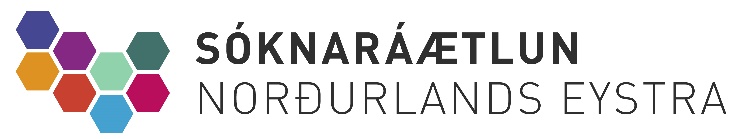 Vandið til verka!
Uppbyggingarsjóður Norðurlands eystra er samkeppnissjóður. Umsóknir og verkefni eru borin saman á samkeppnisgrunni af úthlutunarnefnd
Styrkjum er úthlutað á grunni gæða verkefna og gæða umsókna með hliðsjón af reglum, áherslum og markmiðum sjóðsins hverju sinni 
Ráðstöfunarfé sjóðsins er jafnan mun minna heldur en heildarupphæðir sem sótt er um. Stundum eru styrkvilyrði lægri en um er beðið
Leitið aðstoðar ef eitthvað er óljóst
20
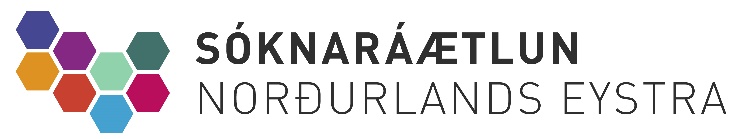 Ekki gefast upp!
21
Gangi ykkur vel!
Starfsmenn Uppbyggingarsjóðs veita upplýsingar 
og leiðbeina við gerð umsókna í sjóðinn.
 

 Ari Páll Pálsson aripall@ssne.is – sími 464 5412
Hildur Halldórsdóttir hildur@ssne.is – sími 464 5402
Elva Gunnlaugsdóttir elva@ssne.is – sími 464 5403
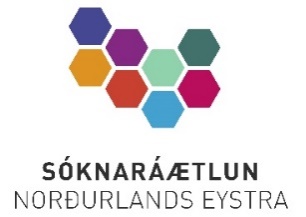 22